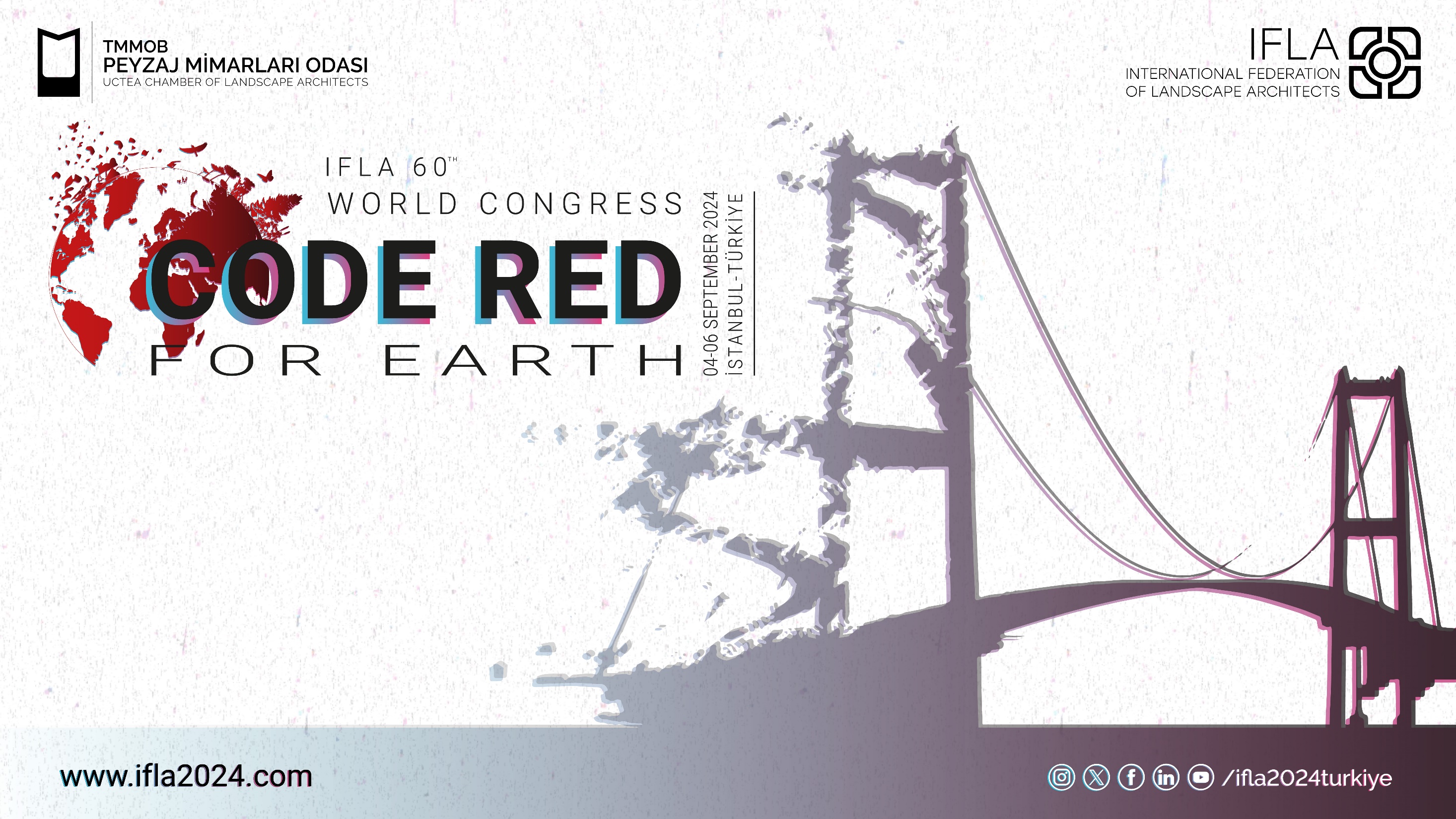 !! Important notes (this part should be deleted!!):
The presentation's text should be written in English
The presentation's primary headings should be considered. 
Short sentences should be used in texts. 
Visuals and graphics should be high resolution.
The presentations are limited to a maximum of 15 minutes with Q&A for Oral Presentations and a maximum of 6 minutes without Q&A for Short Oral Presentations.
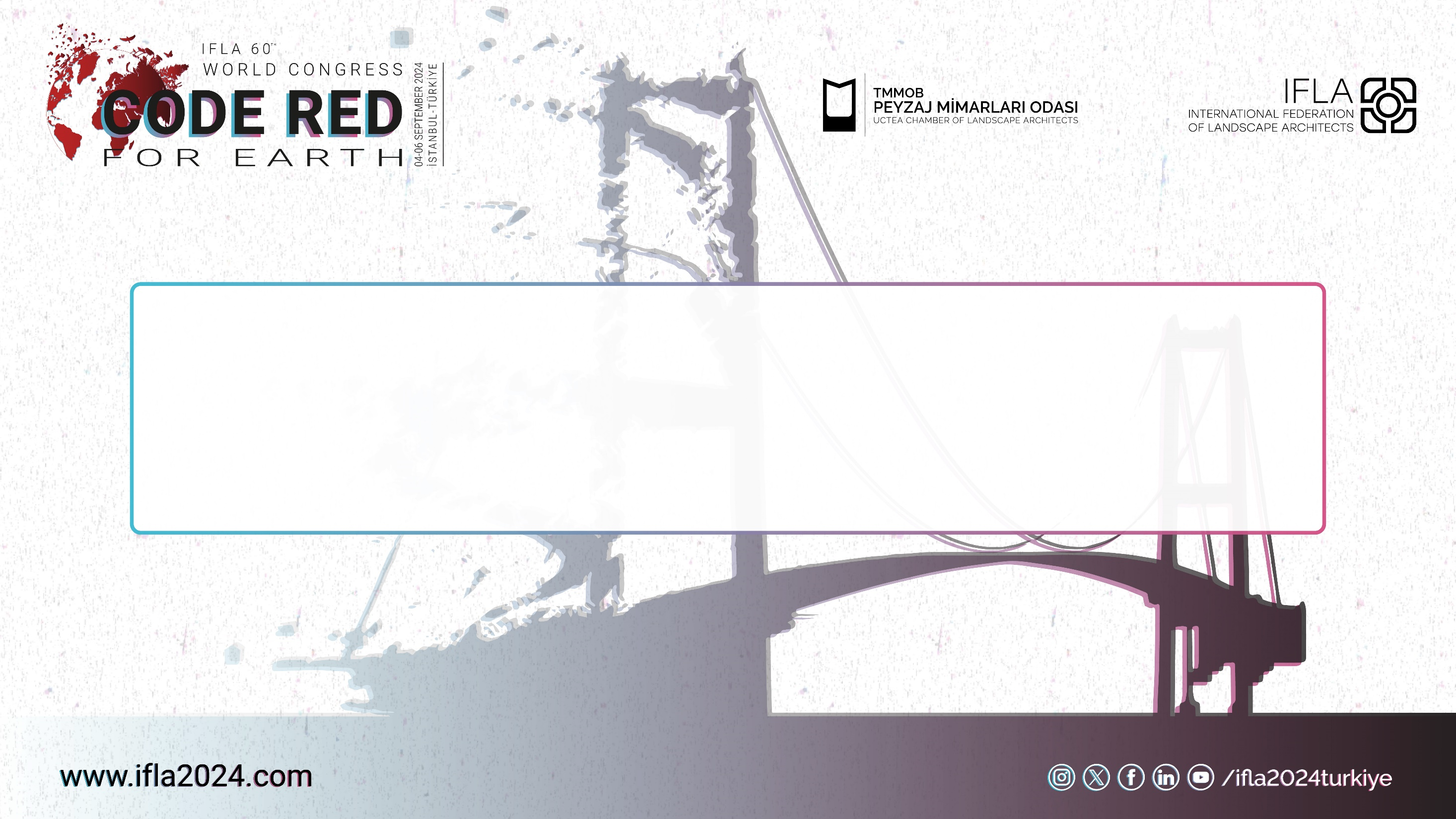 PAPER TITLE
Author’s Name (The presenting author should be identified as underlined) 
Country
Organization  (university, faculty, department, etc.)
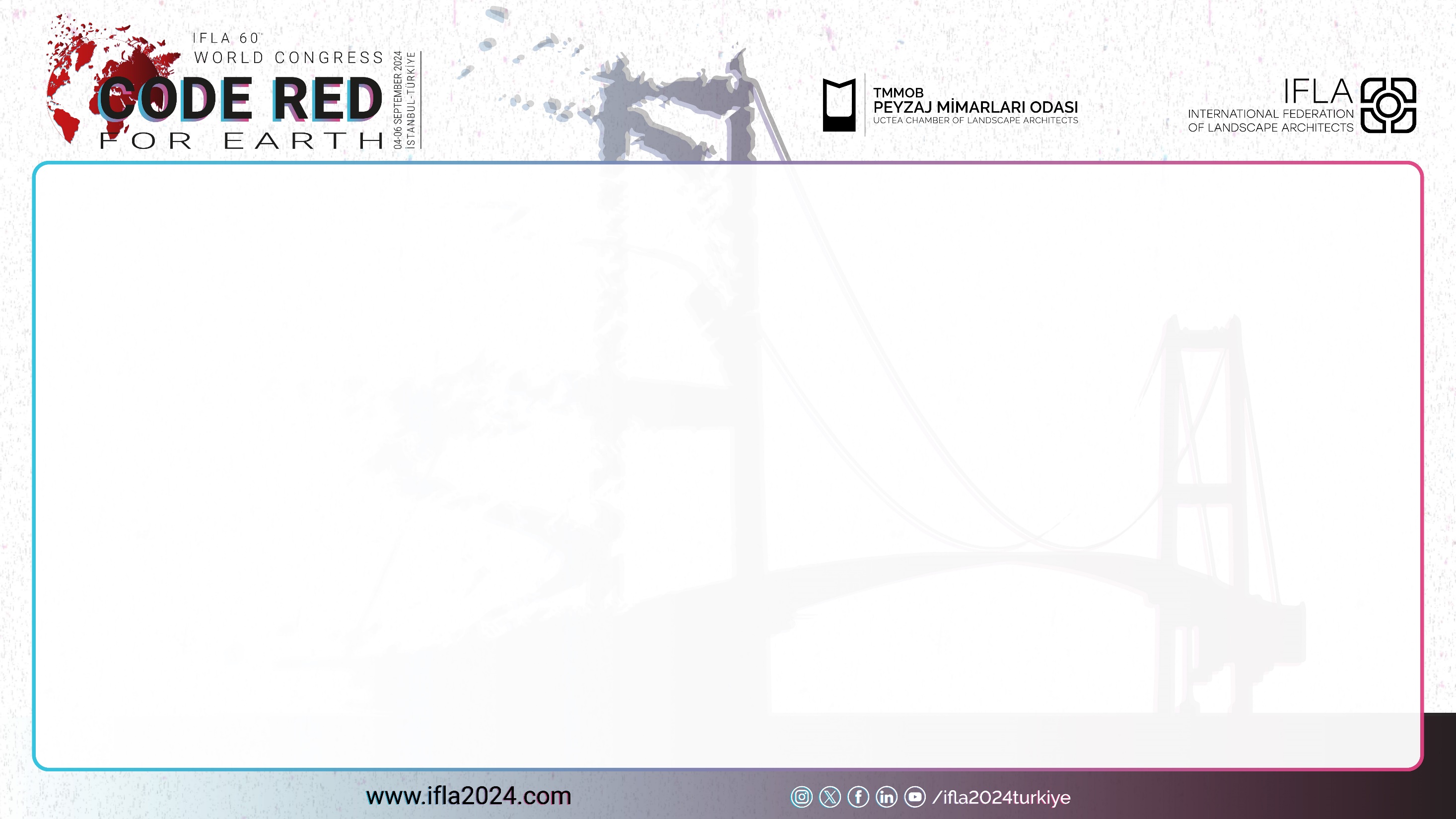 INTRODUCTION
Objectives:



Aim(s) of Study:
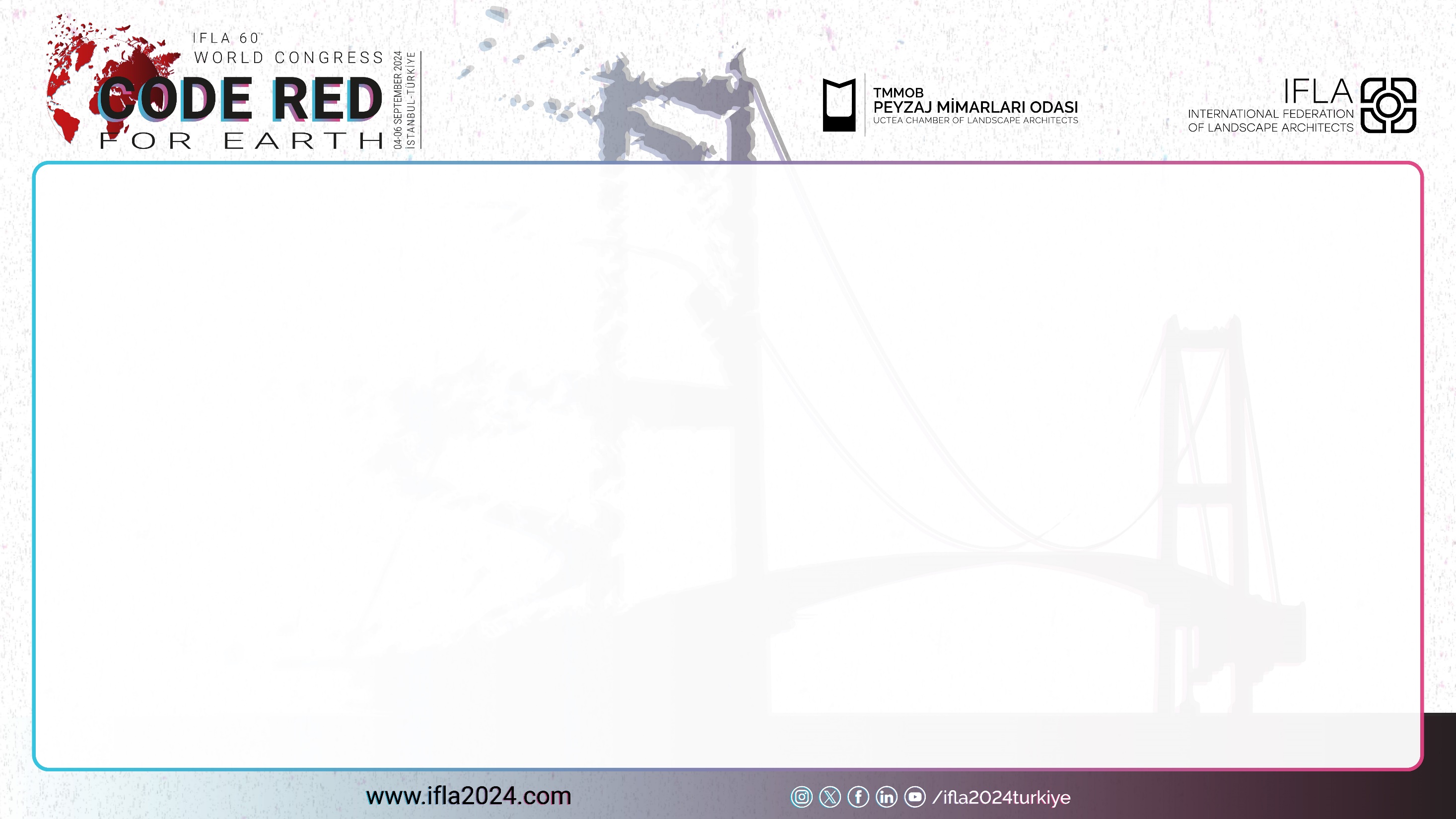 MATERIAL AND METHOD
Material:



Method:
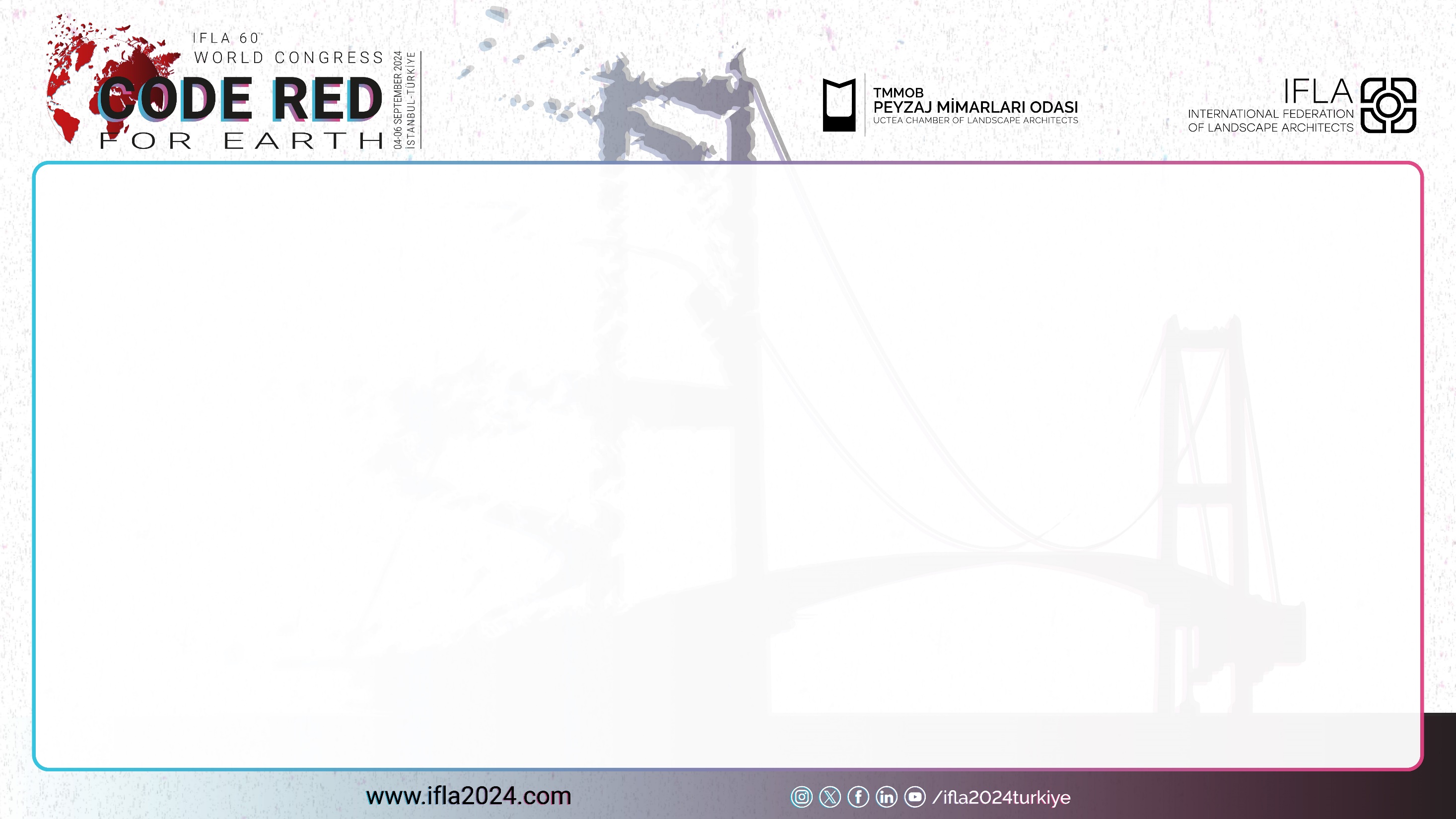 RESULTS
TEXT
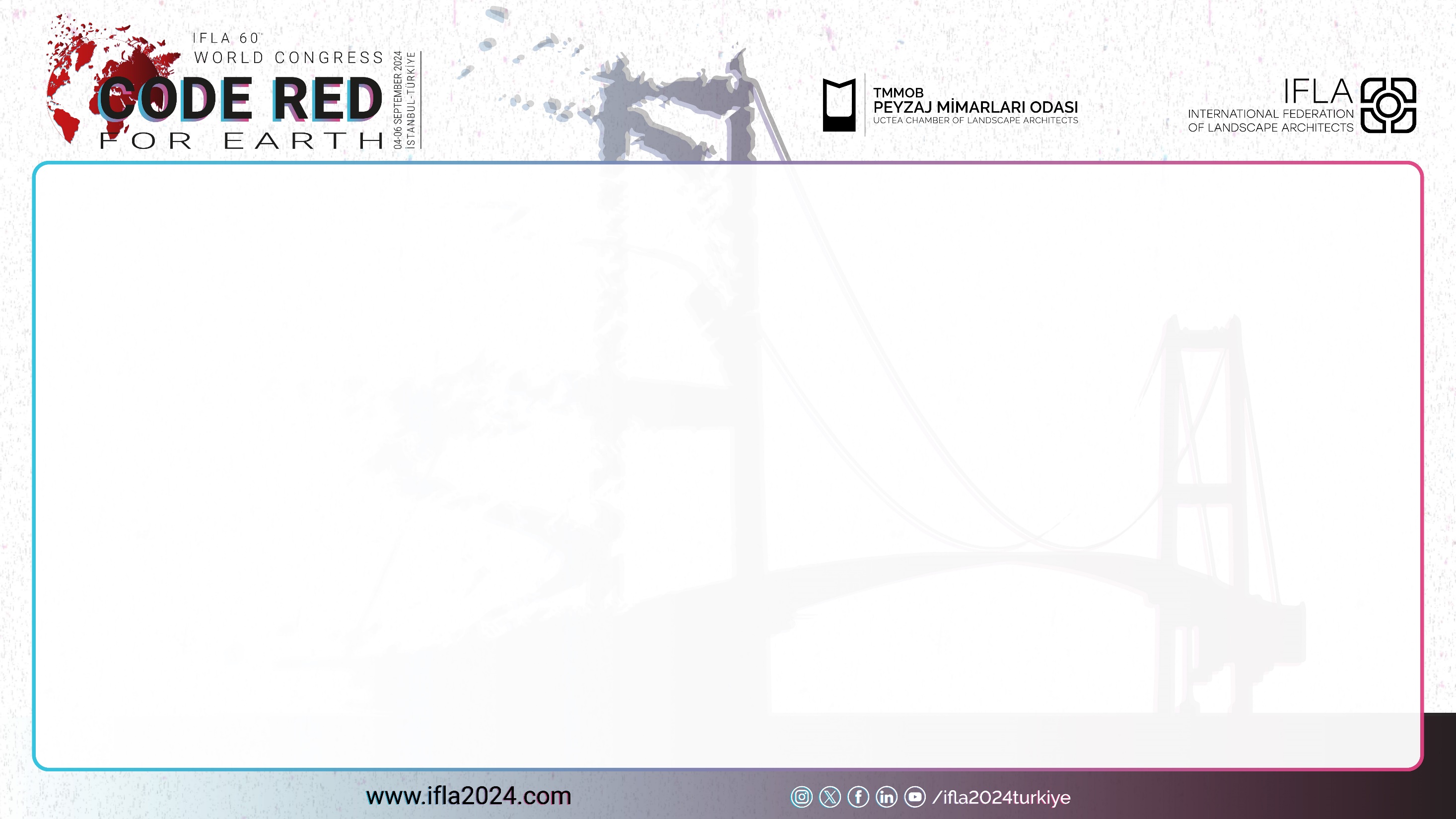 DISCUSSION AND CONCLUSION
TEXT
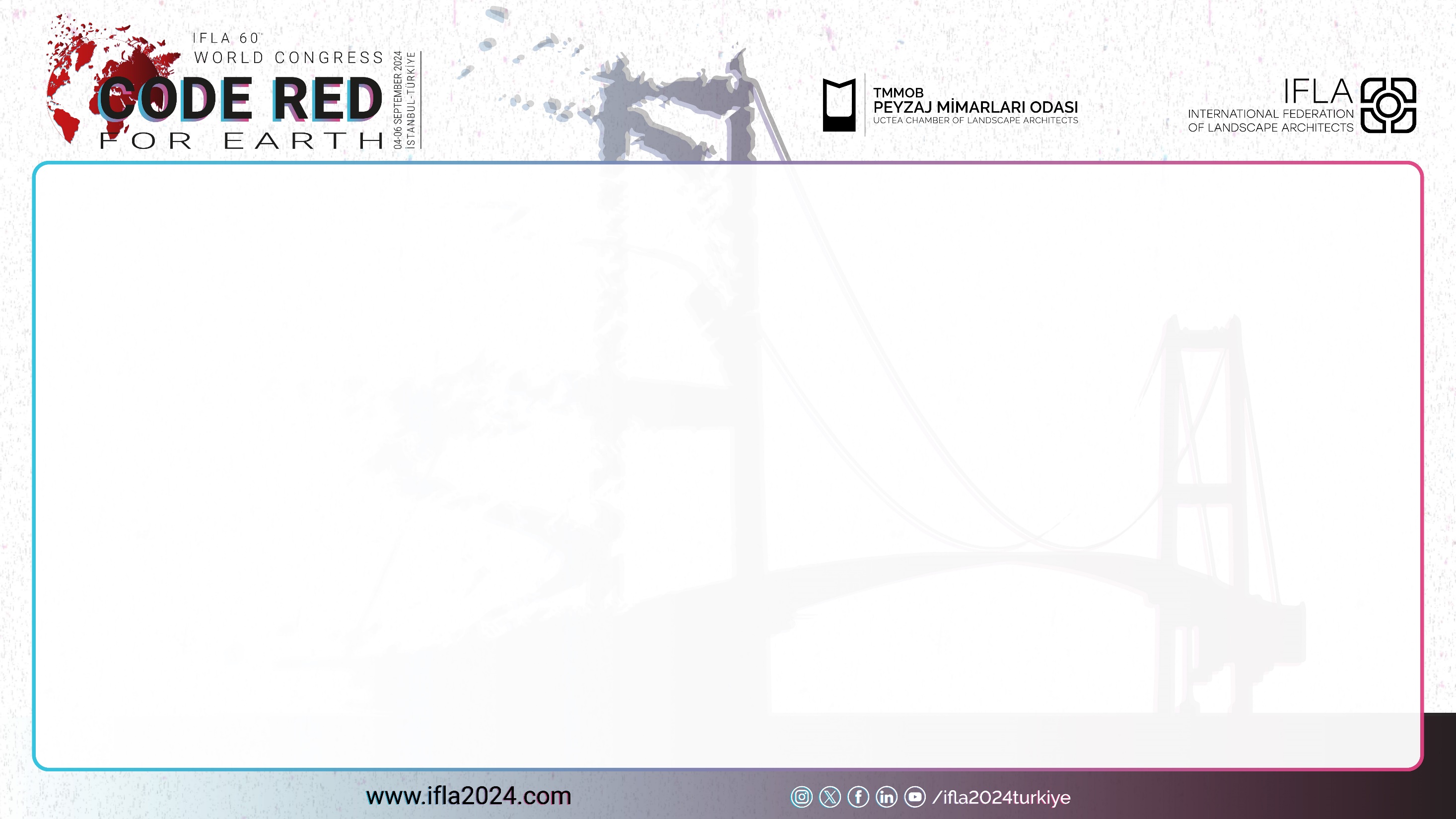 REFERENCES
TEXT
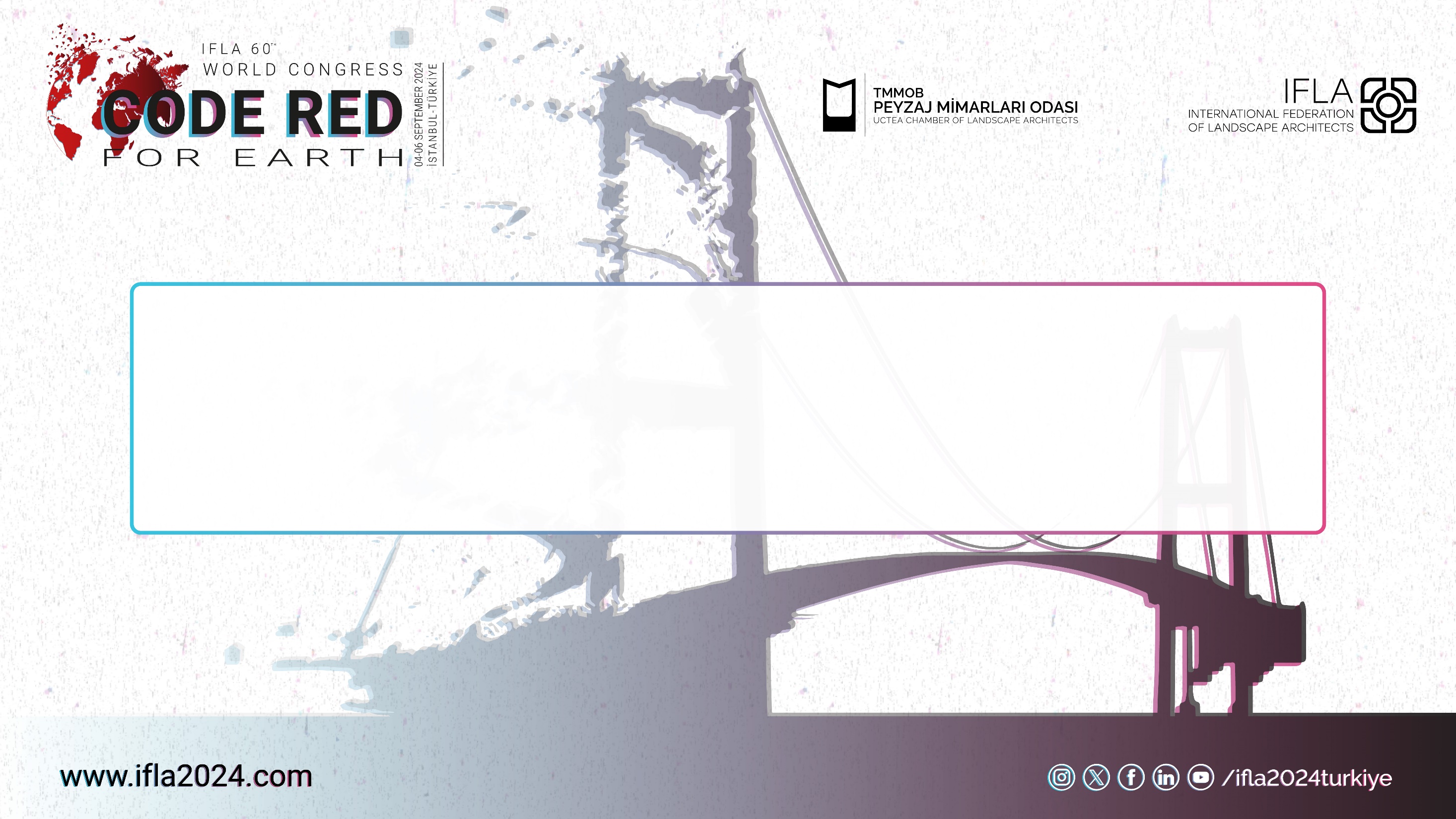 <THANK YOU> PAGE
Additional information can be added here.